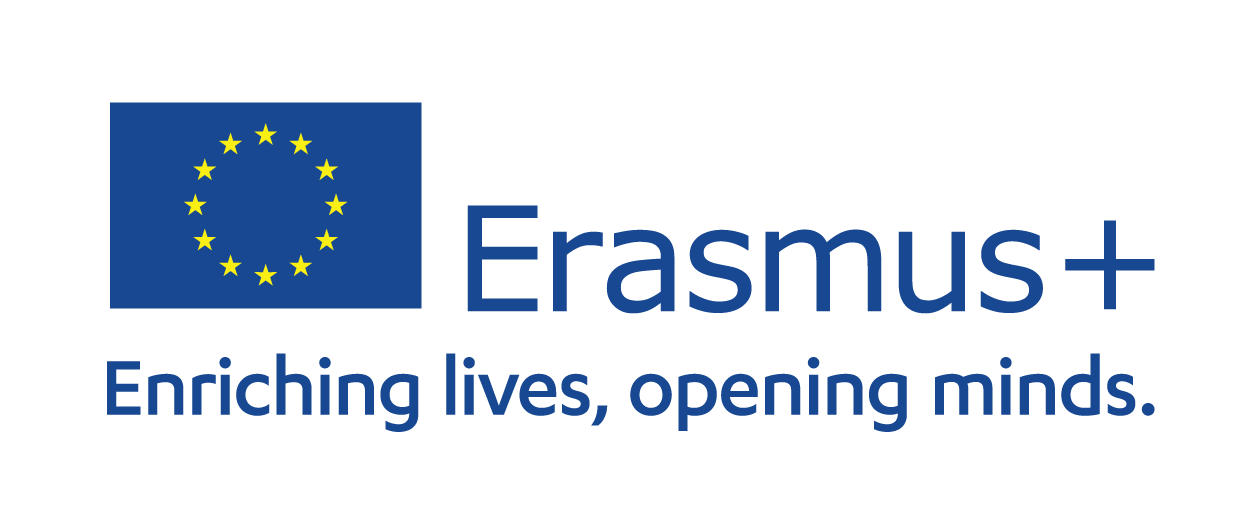 Erasmus+
Predstavitev programa in razpisa za študijsko leto 2023/2024
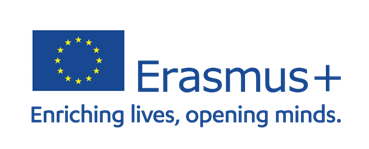 Predstavitev razpisa 
Razpis je objavljen na prvi strani spletne strani pod obvestili, prejeli ste ga tudi po e-pošti.
Prijava v STUDIS do 31. 1. 2023 do polnoči.
Prijavi priložite motivacijsko pismo; izpisa ocen ni potrebno prilagati.
Na podlagi prijav bomo izvedli izbirni postopek in vam izdali sklepe (v STUDIS).
Merila za izbor: povprečna ocena dosedanjega študija, motivacija; dodatno merilo: letnik študija.
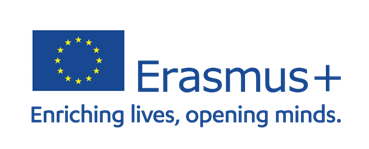 Predstavitev razpisa
Osnovni pogoji: status študenta med celotnim trajanjem izmenjave, poravnane obveznosti do Erasmus+, študent ni bil sankcioniran v disciplinskem postopku na stopnji študija;
Upravičeno obdobje izvajanja aktivnosti: 1. 6. 2023 – 30. 9. 2024;
Obdobje trajanja: 3-12 mesecev; na vsaki stopnji študija 12 mesecev/24;
Zahtevano število kreditov: (min. 20ECTS/semester, 40 ECTS/2 semestra, 0-19 ECTS/3meseci – diplomsko/mag. delo);
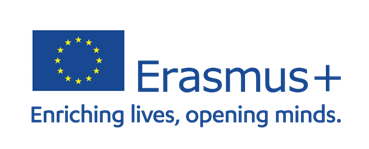 Kaj sledi po odobreni prijavi?
Fakulteta nominira izbrane študente na izbrano univerzo; le ta vam posreduje informacije v zvezi s prijavo.
Sledi sestava študijskega sporazuma (LA-Learning Agreement).
LA vsebuje predmete iz tujine in predmete, ki bodo priznani doma. 
Podpisan je od študenta, koordinatorja v tujini in koordinatorja doma.
LA mora biti od vseh treh podpisan vsaj 10 dni pred mobilnostjo.
Sprememba LA je možna še 1 mesec po začetku mobilnosti.
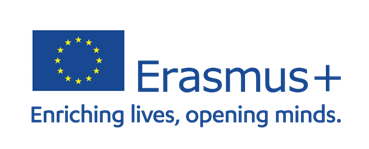 Finančna pomoč za študijsko mobilnost
Zneski za leto 2023-24
Mesečnemu znesku osnovne Erasmus dotacije se (upravičencem) prišteje :- dodatek Sklada v višini 46,70€/mesec in/ ali pa Dodatek za študente z manj priložnostmi (le upravičenci) v višini 250 €/mesec in/ali Dodatek za študente s posebnimi potrebami (realni dodatni stroški).
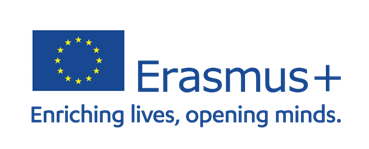 Finančna pomoč za študij
- Finančna pomoč: osnovna Erasmus+ dotacija, višina glede na države mobilnosti , izplačilo v dveh obrokih , prvi 80%, drugi preostanek, glede na dni dejanske mobilnosti. 
-  Finančna pomoč: dodatek JS, pogoji za pridobitev,  izplačilo v dveh obrokih , prvi 80%, drugi preostanek, glede na dni dejanske mobilnosti.
- Finančna pomoč: spodbuda za študente iz socialno šibkejših okolij, višina, pogoji za pridobitev,  izplačilo v dveh obrokih, prvi 80%, drugi preostanek, glede na dni dejanske mobilnosti.
-  Dodatna sredstva za študente s posebnimi potrebami (razpis prejmejo vsi izbrani študenti v začetku poletja).
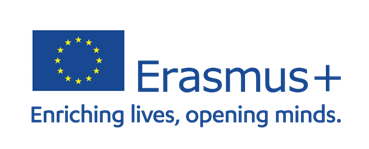 Pred odhodom v tujino
OLS jezikovni preizkusi in tečaji – kateri jeziki so na voljo? https://academy.europa.eu/search/index.php?search=placement+test, 
Preverjanje znanja je pred odhodom na mobilnost glavnega jezika izmenjave preko platforme EU Academy. 
Obvezno je za vse študente razen za naravne govorce.
Erasmus študentska listina https://www.uni-lj.si/mednarodno_sodelovanje_in_izmenjave/erasmus_plus_mobilnost_studentov_za_studij/podporna_dokumentacija/prijavna_dokumentacija/
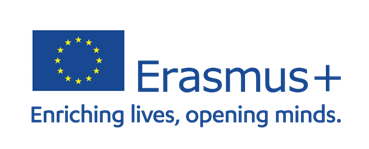 Pred odhodom v tujino in med izmenjavo
Kulturna priprava na mobilnost – pred odhodom je dobro preučiti državo, v katero gremo; mogoče se naučimo nekaj besed jezika države…
Kako najbolje izkoristiti izmenjavo: tako, da se, če se le da vključite v življenje na tuji univerzi, tudi druženje z lokalnimi študenti.
V primeru težav se obrnite na tutorja v tujini, koordinatorja tam, osebje zadolženo za izmenjave na naši fakulteti vam je vedno na voljo!
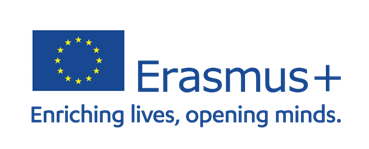 Po prihodu iz tujine
Študent mora koordinatorju za študente na izmenjavi predložiti ustrezno kopijo uradnega potrdila tuje univerze („Transcript of records“).
Iz potrdila mora biti razvidno, pri katerih predmetih je študent uspešno opravil obveznost oz. izpite, dosežene ocene ter obrazložitev sistema ocenjevanja, ki velja na tuji univerzi.
Ocene, ki jih je študent dosegel pri posameznih predmetih, se prevedejo v veljavni sistem pri nas, in se izda Sklep o v tujini opravljenih obveznostih.
Referat za študente priznane obveznosti zabeleži v študijsko evidenco.
Informacijo o študiju v tujini se vpiše v Prilogo k diplomi.
V spletno prijavo UL naloži: Potrdilo o opravljeni izmenjavi, Izpis ocen in Sklep fakultete
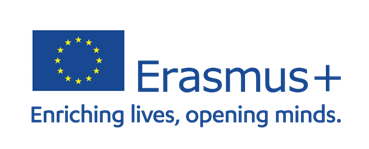 Učinki mobilnosti
boljša zaposljivost, izboljšanje mehkih veščin, samostojnost, iznajdljivost, medkulturnost, pripadnost EU vrednotam…,
prijatelji iz tujine, ki lahko postanejo prijatelji za vse življenje…,
nova znanja iz drugega, mednarodnega okolja.
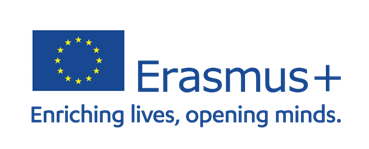 Erasmus+ bogati življenja, širi obzorja.
Odločitev za odhod na izmenjavo je velika odločitev!
 
Če se je lotiš na pravi način in ob pravem času, s pravim namenom, lahko postane zgodba o uspehu!
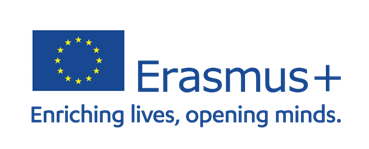 V katere države lahko greš?
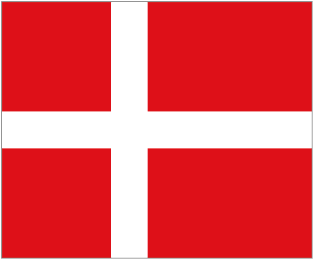 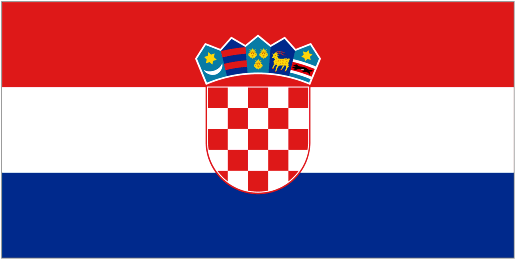 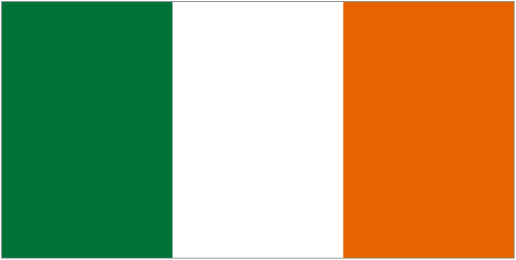 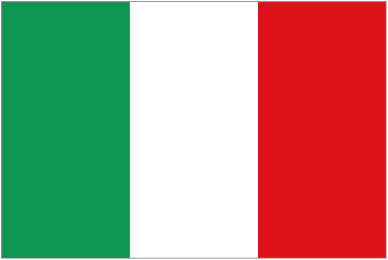 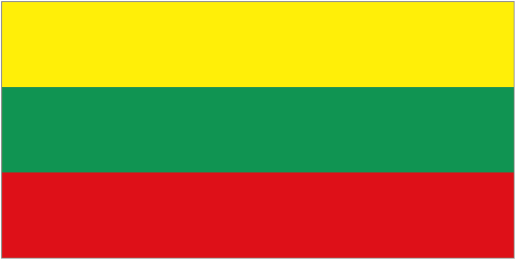 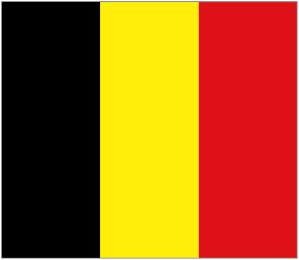 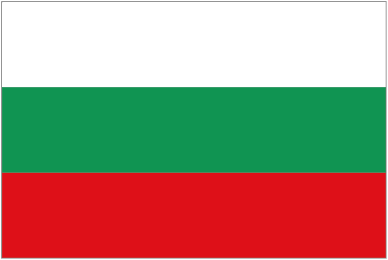 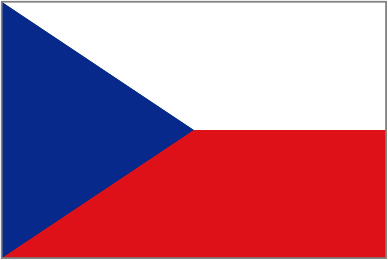 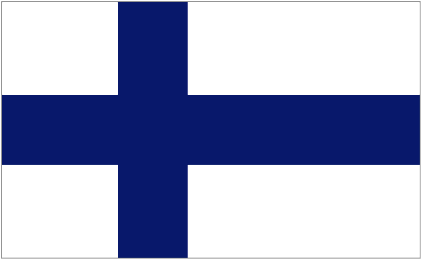 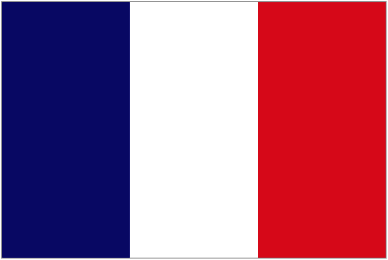 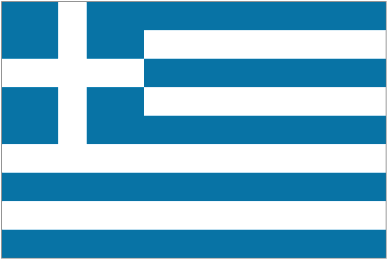 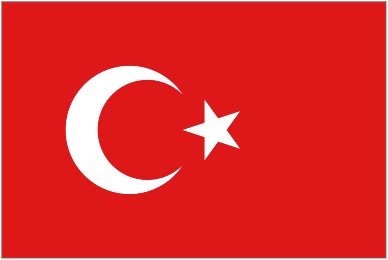 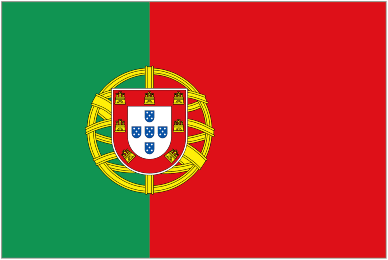 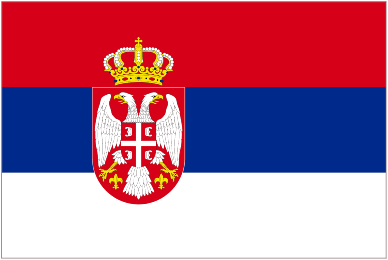 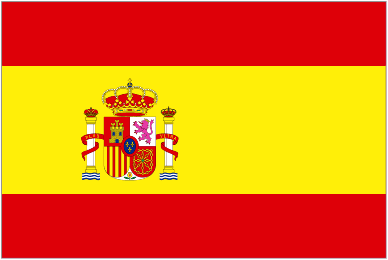 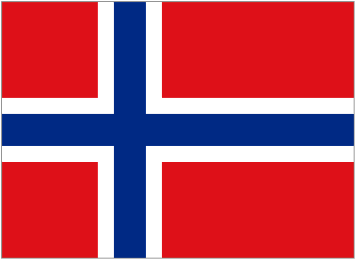 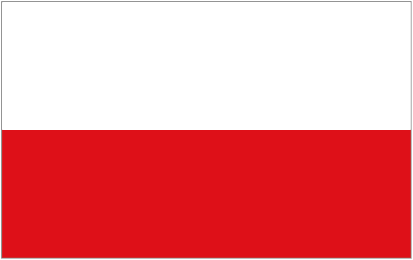 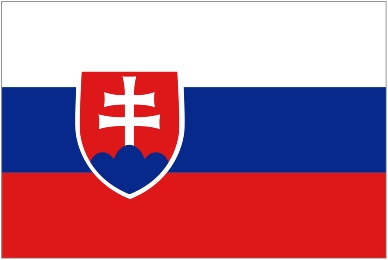 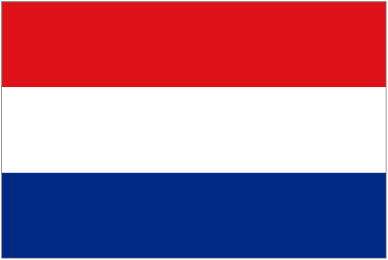 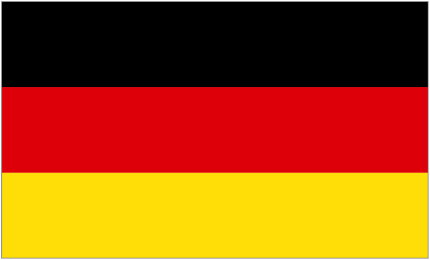 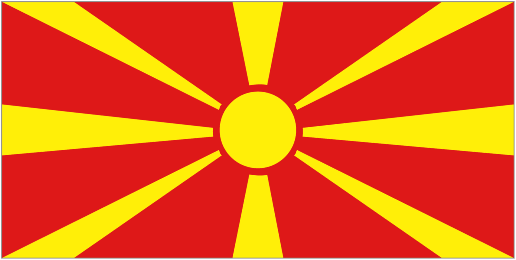 Kontakt za morebitna vprašanja:
stojka.oman@fkkt.uni-lj.si
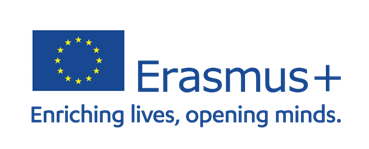 Pomembnejše povezave:
UL FKKT  - http://www.fkkt.uni-lj.si/si/?1049
UL - http://www.uni-lj.si/mednarodno_sodelovanje_in_izmenjave/
CMEPIUS - http://www.cmepius.si

Kontakt:
Stojka Oman – Služba za študentske in študijske zadeve FKKT stojka.oman@fkkt.uni-lj.si
Izr. prof. dr. Boštjan Genorio – koordinator na FKKT bostjan.genorio@fkkt.uni-lj.si
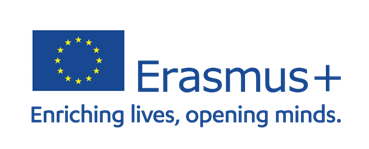 Hvala za vašo pozornost!
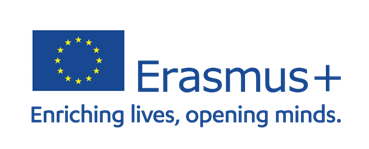 Izjave študentov
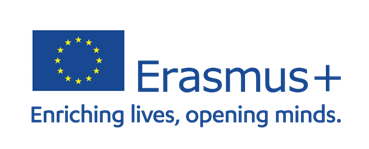 1. Pomembne stvari, ki sem se jih na Erasmus mobilnosti naučila?
Naučila sem se, da sem samostojna in sposobna oseba. Da mi učni sistem po blokih bolj ustreza. In da uživam med ljudmi, ki so si različni in ti lahko povejo ogromno novega.
2. Kako je mobilnost vplivala na mojo osebnost, pogled na svet?
Postala sem še bolj samostojna, manj sramežljiva in vedno odprta za druženje z novimi ljudmi. Videla sem drug način študija, spoznala novo kulturo in mnogo zanimivih ljudi, kar mi je razširilo obzorja in povečalo željo za odkrivanje sveta.
3. Kakšen nasvet imaš za bodočega Erasmusovca?
Samo mirno in pogumno. Tudi če mogoče prvi mesec ne bo izgledal tako pravljično kot mogoče pričakuješ  (ne spoznaš veliko ljudi, te daje domotožje...), daj izmenjavi možnost da te preseneti, ker boš sigurno našel svoje ljudi in užival. Kaj hitro pa bo treba spet domov, zato izkoristi vsak trenutek.
 (Neža)
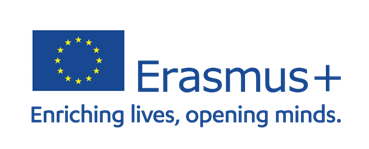 1. Najbolj pomembne stvari, ki sem si jih na Erasmus mobilnosti naučil so:
 samostojnost, odgovornost in hvaležnost.
2. Kako je mobilnost vplivala na mojo osebnost, pogled na svet?
Erasmus mobilnost je svojevrstna enkratna izkušnja, ki je zagotovo zelo vplivala na mojo osebnost, predvsem pa na moj pogled na svet. Lahko bi rekel, da pred odhodom nisem imel niti kančka vedenja, kaj je to svet. Na izmenjavi sem spoznal veliko ljudi iz več držav Evrope in videl, da čeprav živimo dokaj blizu imamo zelo različne kulture in okolja v katerem odraščamo. Še toliko bolj pa sem bil presenečen nad izkušnjami znancev iz Severne in Južne Amerike, iz Afrike in iz Azije.
3. Kakšen nasvet imaš za bodočega Erasmusovca?	
Najbolj pomemben nasvet, kateri je tudi meni pomagal v bolj težkih trenutkih je: Če ne izkusiš Erasmus mobilnosti boš obžaloval celo življenje! 
(Primož)